CHApter-5curve fitting
1. Introduction
Curve Fitting- The process of approximating function values.
TECHNIQUES- REGRESSION and INTERPOLATION
REGRESSION- the process of finding another curve that would closely match the target functions values
INTERPOLATION- the process of approximating points on a given function by using existent data found in the neighborhood of these points.
2. Least Squares Regression
Fitting a straight line to a set of observations:
	(x1, y1), (x2, y2),…, (xn, yn)
Mathematically:
			y=ao+a1x+e
			ao, a1 ---  Coefficients 
			e       ---   Error/Residual
Objectives: calculating ao, a1, e
2. Least Squares Regression
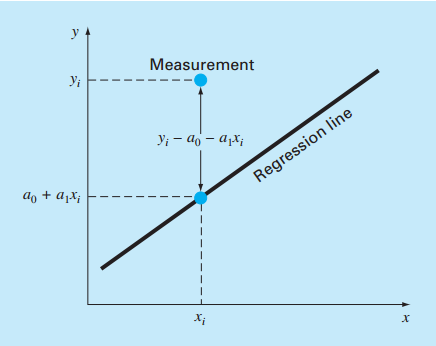 2. Least Squares Regression
Minimization of the square of the residuals
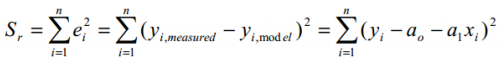 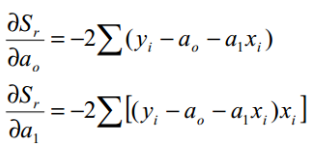 2. Least Squares Regression
Rearranging



Solving for ao and a1 simultaneously:
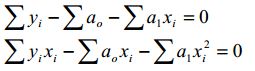 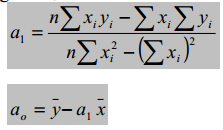 2. Least Squares Regression
Goodness of Fit


Goodness of fit only tells you that the curve accurately approximates the data
However, it doesn’t necessarily mean that a relationship between the dependent and the independent variables exists.
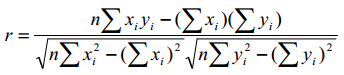 2. Least Squares Regression
LINEARIZATION of NON-LINEAR RELATIONSHIPS
Exponential Functions


Power Functions

Growth Rate Equations
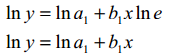 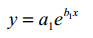 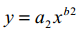 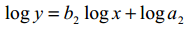 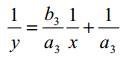 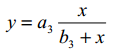 2. Least Squares Regression
[EXAMPLE]
2. Least Squares Regression
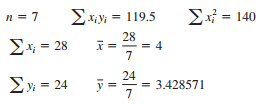 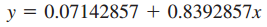 2. Least Squares Regression
[EXAMPLE 2]- Linearization – 
			      Log y= b Log(x)+ Log(a)
2. Least Squares Regression
Linearized data
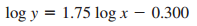 2. Least Squares Regression
POLYNOMIAL REGRESSION

Example: Quadratic Polynomial
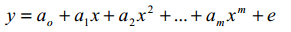 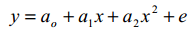 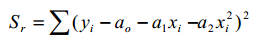 2. Least Squares Regression
Quadratic Regression General Formulation
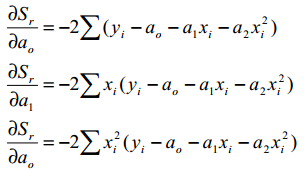 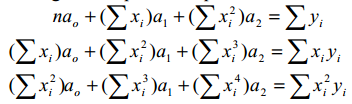 2. Least Squares Regression
Example: Find the least squares parabola for the following data:
(-1,10), (0, 9), (1, 7), (2, 5), (3, 4), (4, 3), (5, 0), (6, -1)
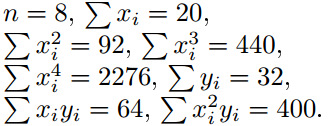 2. Least Squares Regression
Solve:
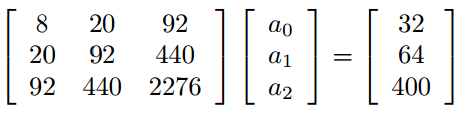 Multiple Linear Regression
A dependent variable may be a function of more than one variable.
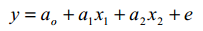 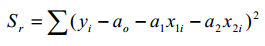 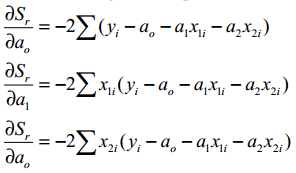 Multiple Linear Regression
Solving



yields the least squares 3D surface that best fits the given data.
This formulation can be extended to m variables (dimensions).
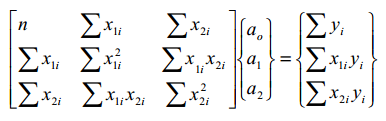 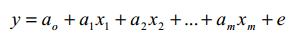 General Least Squares Regression
[READING ASSIGNMENT]
Interpolation
The process of computing intermediate data points between known data points. 
Newton’s Interpolation Polynomials

Lagrange Interpolation Polynomials
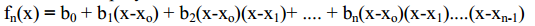 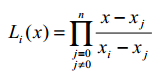 Interpolation
Linear Interpolation
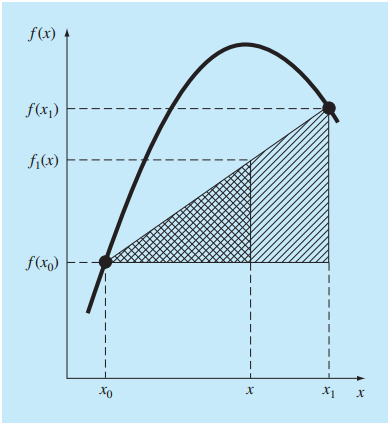 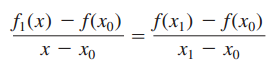 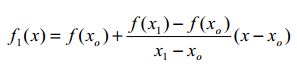 Interpolation
[EXAMPLE]: Linear Interpolation
Estimate ln(2)= 0.693147 using linear interpolation:
A, initial points: (1, 0) and (6, 1.791759)
 

B,  initial points: (1, 0)  and (4, 1.386294)
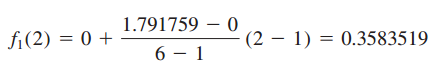 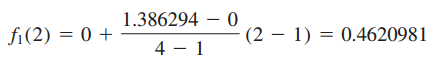 Interpolation
Linear Interpolation of Ln(2)
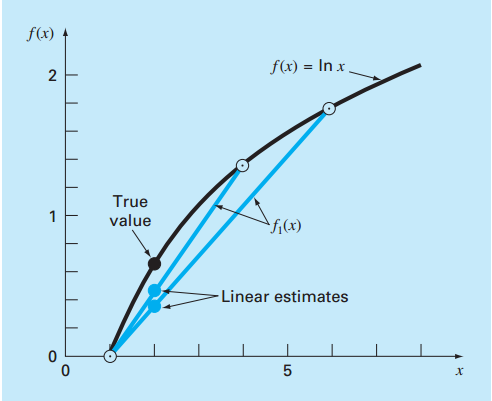 Interpolation
Quadratic Interpolation

By setting x=x0.

 By setting x=x1, b0=f(x0)


By setting x=x2, b0, b1[ASSIGNMENT]
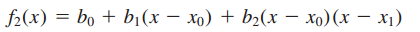 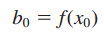 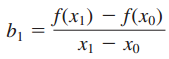 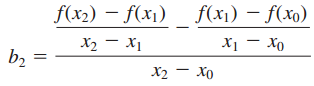 Interpolation
[EXAMPLE]: Quadratic Interpolation
X0=1	f(0)=0
X1=4	f(4)=1.386294
X2=6	f(6)=1.791759
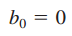 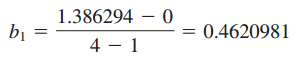 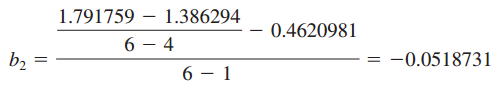 Interpolation
Quadratic Interpolation
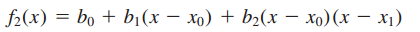 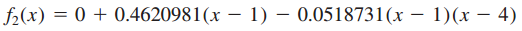 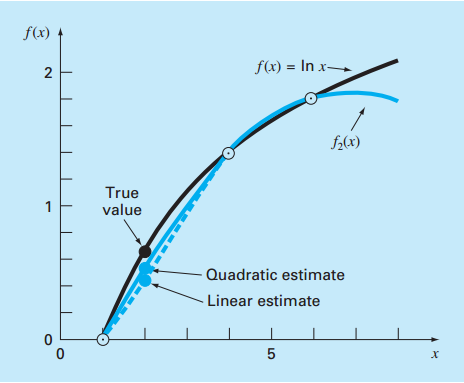 Interpolation
General form of Newton’s Interpolating polynomial
Divided Differences:
FIRST ORDER:

SECOND ORDER:

THIRD ORDER:
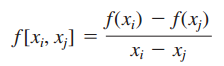 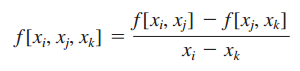 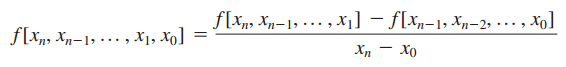 Interpolation
[EXAMPLE] General form of Newton’s Interpolating polynomial
Evaluate ln(2) using a third order divided difference
	polynomial
			X0=0, f(0) = 0
			X1=4, f(4) = 1.386294
			X2=6, f(6) = 1.791759
			X3=5, f(5) = 1.609438
Interpolation
Third order polynomial

First divided differences
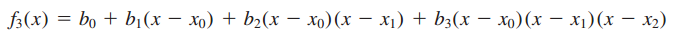 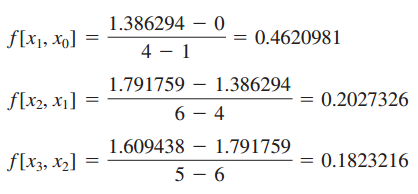 Interpolation
Second divided differences



Third divided difference
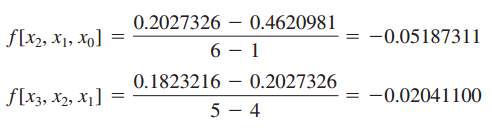 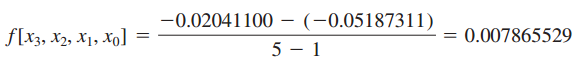 Interpolation
b1, b2 and b3 represent

Thus
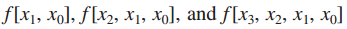 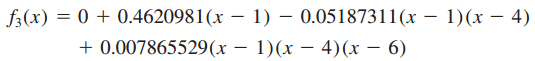 Interpolation
Lagrange polynomials
A direct reformulation of Newton’s divided difference polynomials[READING ASSIGNMENT]
Avoid the computation of divided differences
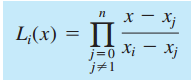 Interpolation
[EXAMPLE]: Lagrange Interpolating Polynomials


First Order

Second Order
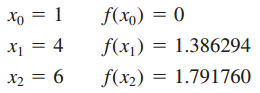 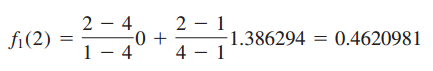 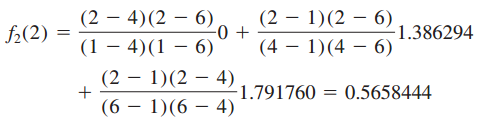 SPLINES
Splines
Curves that approximate functions using low order polynomials fitted between consecutive sets of data points.
Depending on the problem, splines can be superior in accuracy than interpolating polynomials
Splines
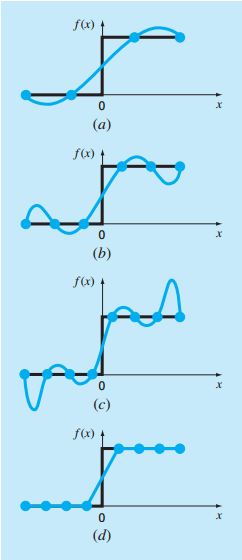 Splines
First Order/Linear Splines





Where
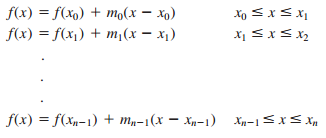 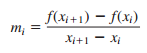 Splines
[EXAMPLE] First Order Splines
Fit first order splines for the following data and compute the value at x=5
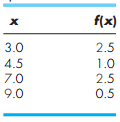 Splines
[EXAMPLE] First Order Splines
Between x=4.5 and x=7, m= (2.5-1/7.0-4.5)=0.6
f(5)=1+0.6*(5-4.5)=1.3
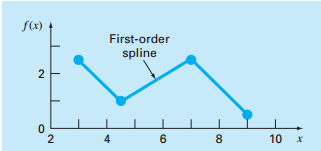 Splines
Limitations
Abrupt Changes in slope
Discontinuity in evaluating derivatives
QUADRATIC SPLINES
Second order equations
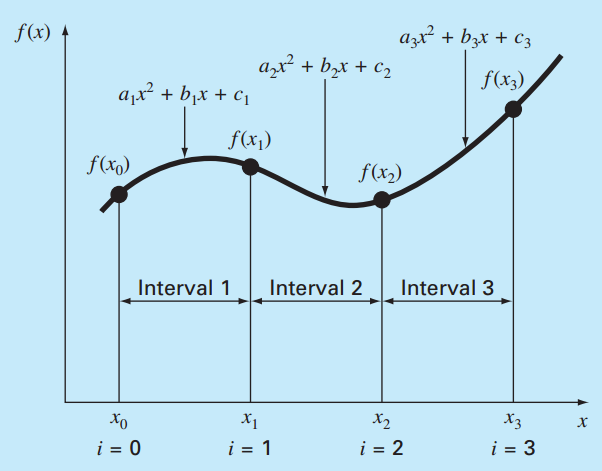 QUADRATIC SPLINES
(1)

(2)

(3)

(4)
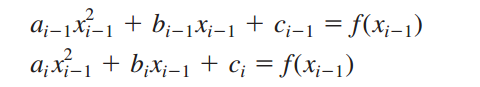 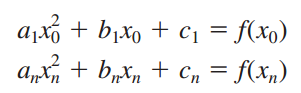 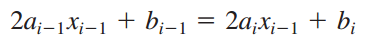 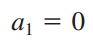 QUADRATIC SPLINES
[EXAMPLE]: Fit quadratic splines for the following data
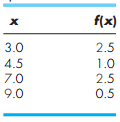 QUADRATIC SPLINES
Condition 1: Function values at interior points connecting polynomials are equal. 



Condition 2: First and Last functions must pass through end points.
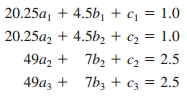 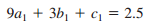 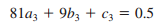 QUADRATIC SPLINES
Condition 3: First derivatives at interior points are equivalent.


Condition 4: a1 = 0
These equations result in a linear system of eight equations and eight unknowns(b1, c1, a2, b2, c2, a3, b3, c3).
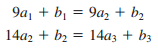 QUADRATIC SPLINES
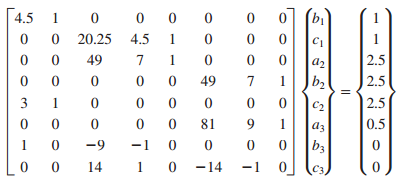 QUADRATIC SPLINES
Solving the system yields:



Finally:
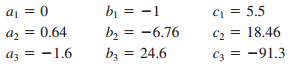 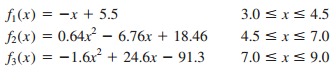 Any Questions ?